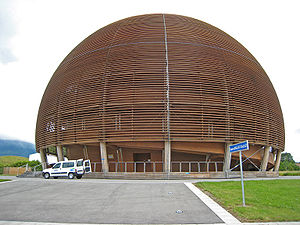 Le Cern - informatique
Le Cern est un laboratoire où les scientifiques explorent les constituants de la matière et les forces qui assurent sa cohésion. Avant tout, le Cern existe pour fournir aux physiciens les outils dont ils ont besoin, par exemple des détecteurs pour observer les particules.
Le CERN collabore avec des entreprises et des instituts de recherche dans le domaine des technologies de l’information et de la communication.
Dans le Centre de calcul, au cœur de l’infrastructure scientifique, se trouvent tous les services, y compris la messagerie électronique, la gestion des données scientifiques et la vidéoconférence.
24 heures sur 24, sept jours  sur sept -  470 000 cœurs de processeurs et 11 000 serveurs fonctionnent.
La Grille de calcul mondiale pour le LHC (WLCG) est une collaboration entre plusieurs centres de calcul répartis dans le monde entier.
Elle est la plus grande grille de calcul du monde.
Qu’est-ce que Le stockage des données?
Le CERN a produit de grands volumes de données de tous types : des données scientifiques!
Le stockage de grandes quantités de données est une fonction essentielle de l’infrastructure informatique du CERN. Les données sont stockées sur bandes magnétiques pour être préservées à long terme.
Le Portail des données ouvertes du CERN a été construit à partir du logiciel libre de bibliothèque numérique ,,Invenio”, sur lequel reposent d'autres outils et projets de science ouverte du CERN..
Les réseaux
Les réseaux de communication internes et externes sont très importants au fonctionnement du CERN. 
Le CERN a joué un rôle central dans le développement d'Internet. Par exemple - 80% de la capacité d'internet, en 1991, en Europe pour le trafic international était installée dans le centre de calcul du CERN.
On pouvons  utiliser l’ application  LHC@home pour contribuer à le recherche scientifique menée au CERN.
Merci de votre attention!
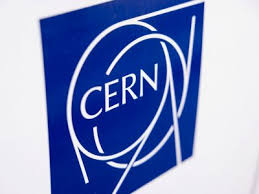 Le vocabulaire
Fournir – obezbediti
Une collaboration – saradnja
Le recherche – istraživanje
Les réseaux de communication – komunikacione mreže
Un rôle central – centralna(glavna) uloga
Bandes magnétiques – magnetne trake
Les forces – sile
Les particules – čestice
Centre de calcul – računski centar
La capacité - kapacitet